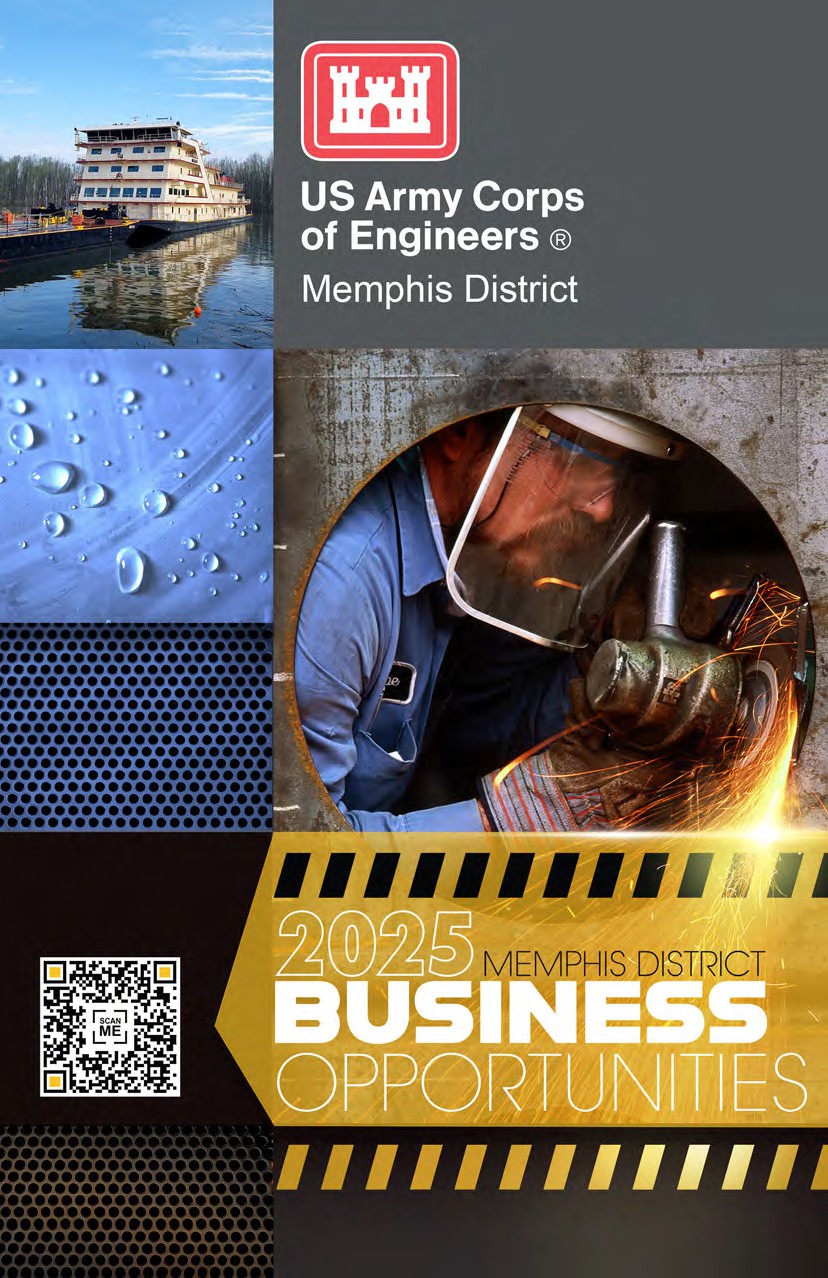 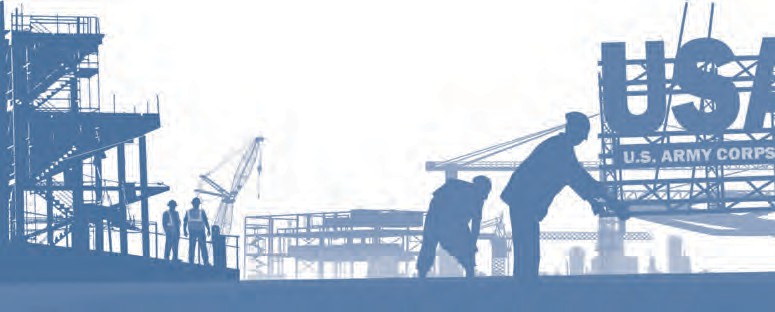 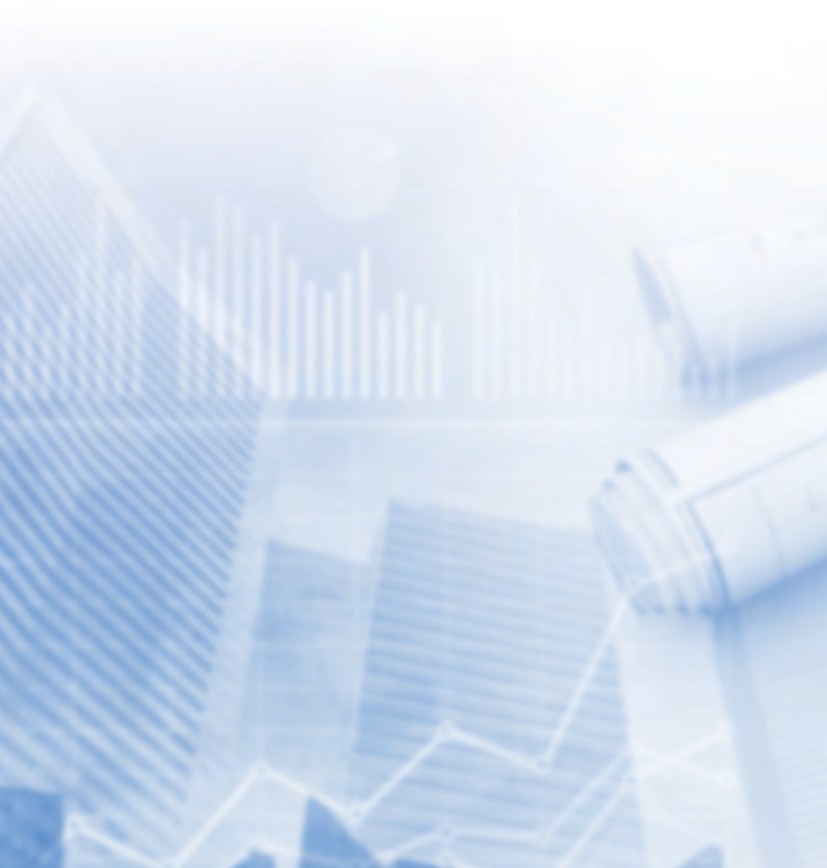 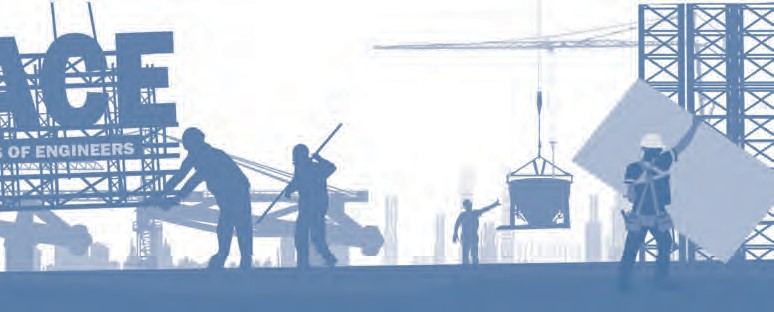 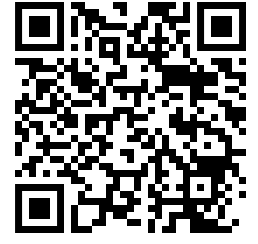 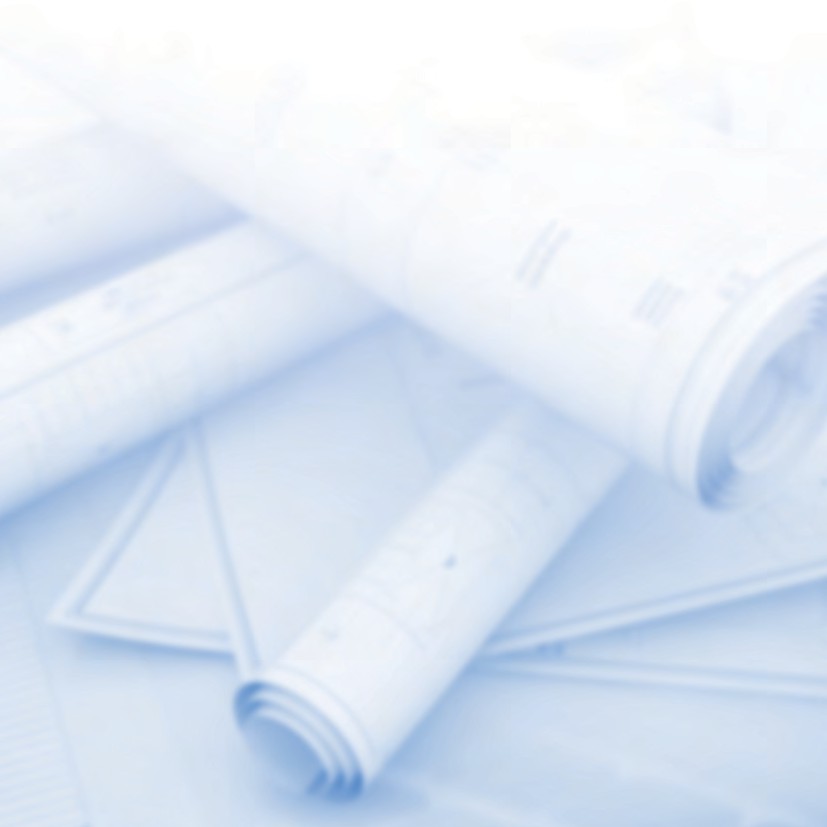 * IFB = Invitation for Bid | * TBD = To Be Determined | * RFP = Request for Proposal | * RFQ = Request for Quote
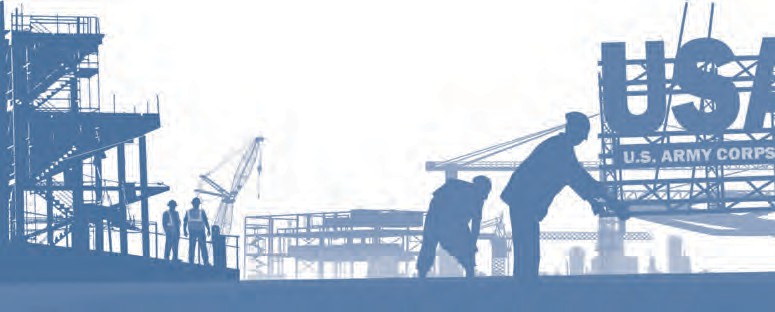 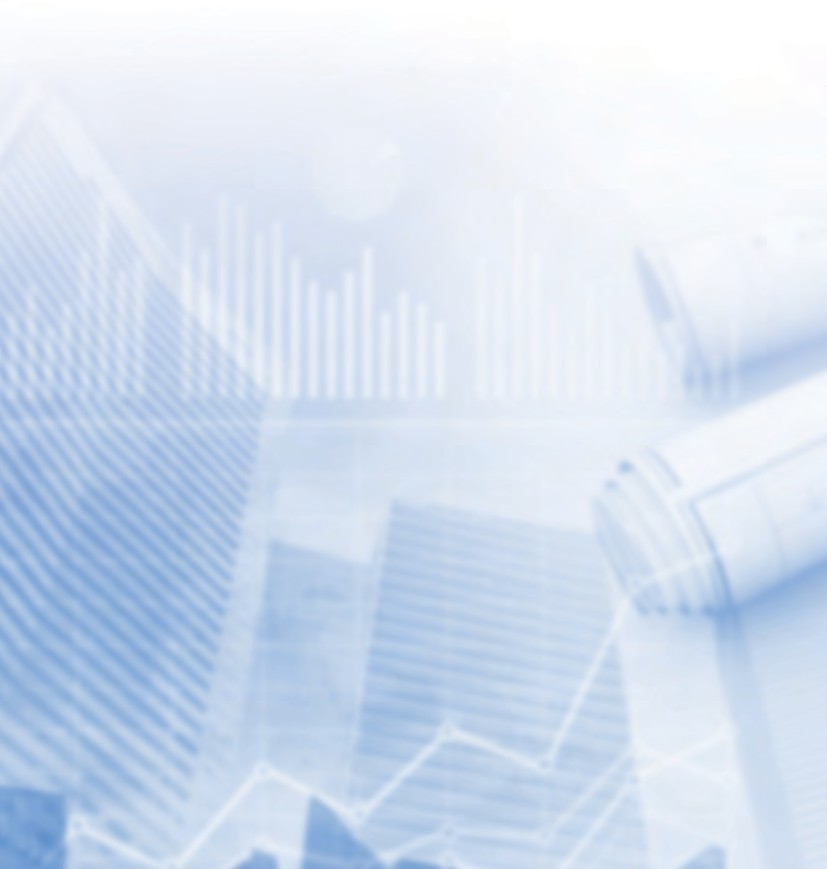 * LORR = Level Of Risk Reduction
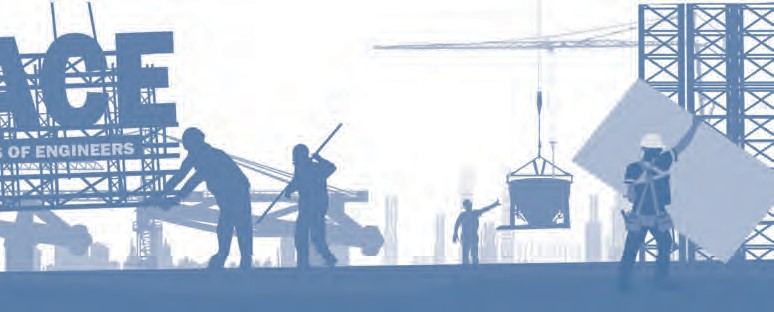 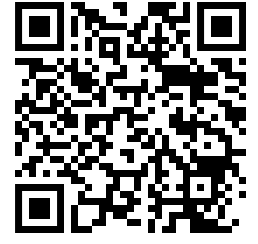 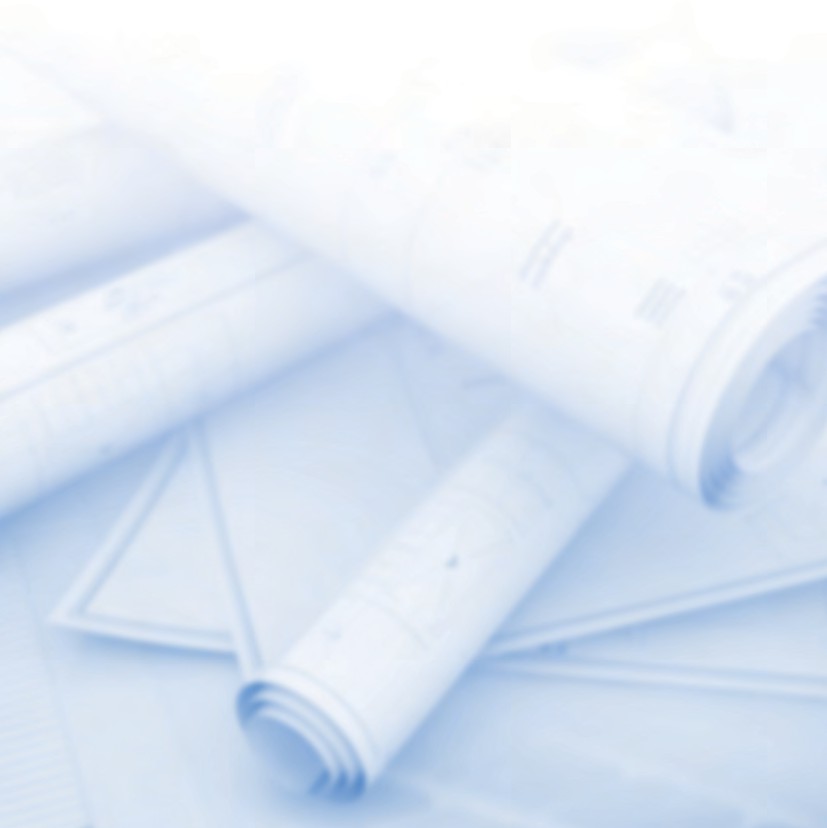 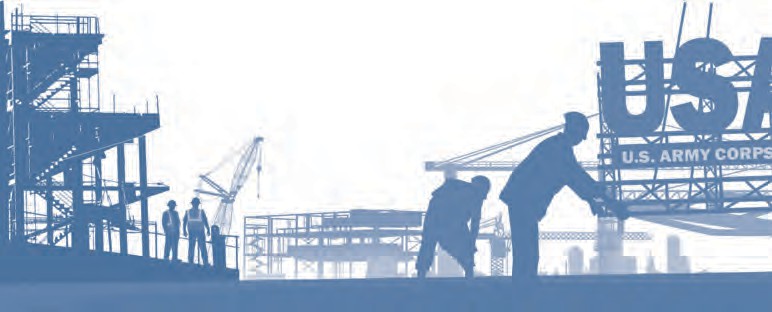 MEMPHIS DISTRICT OPPORTUNITIES
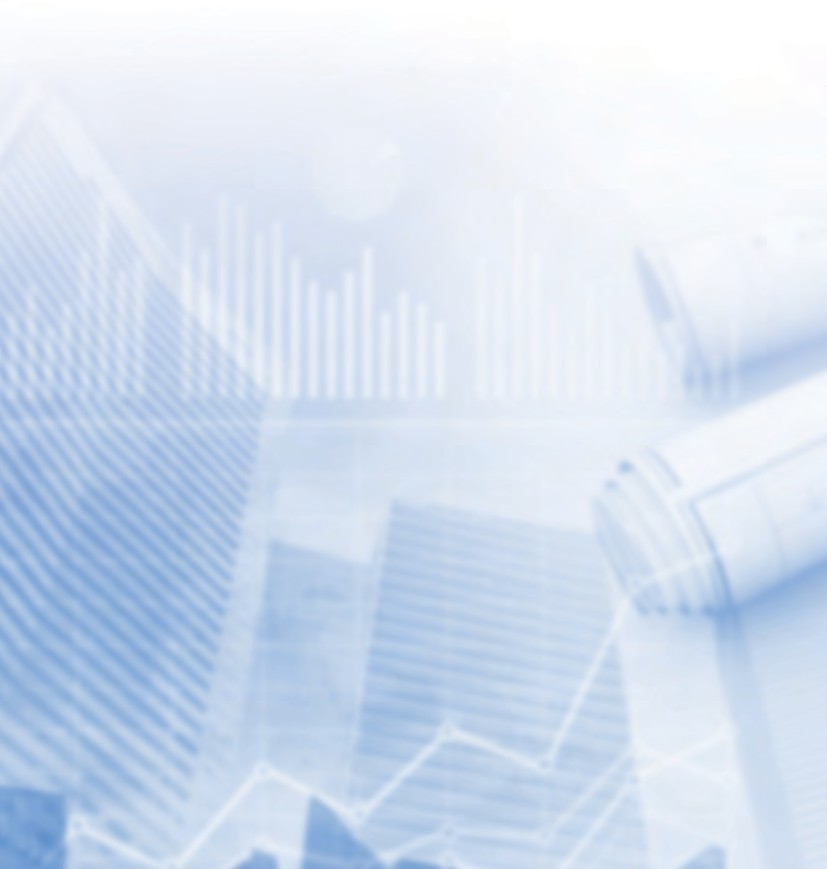 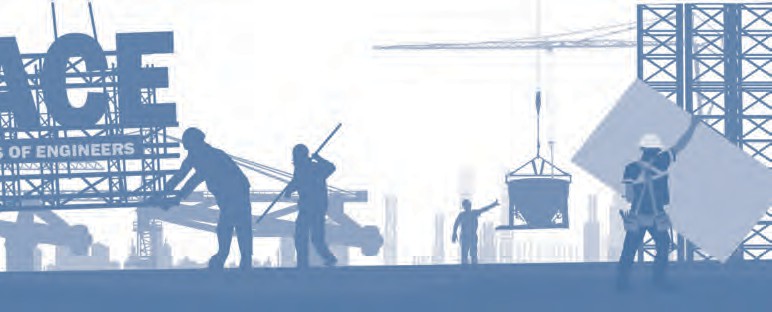 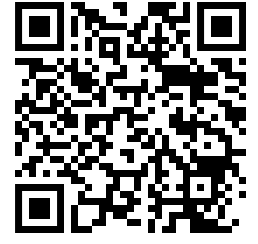 FOR FISCAL YEAR 2025
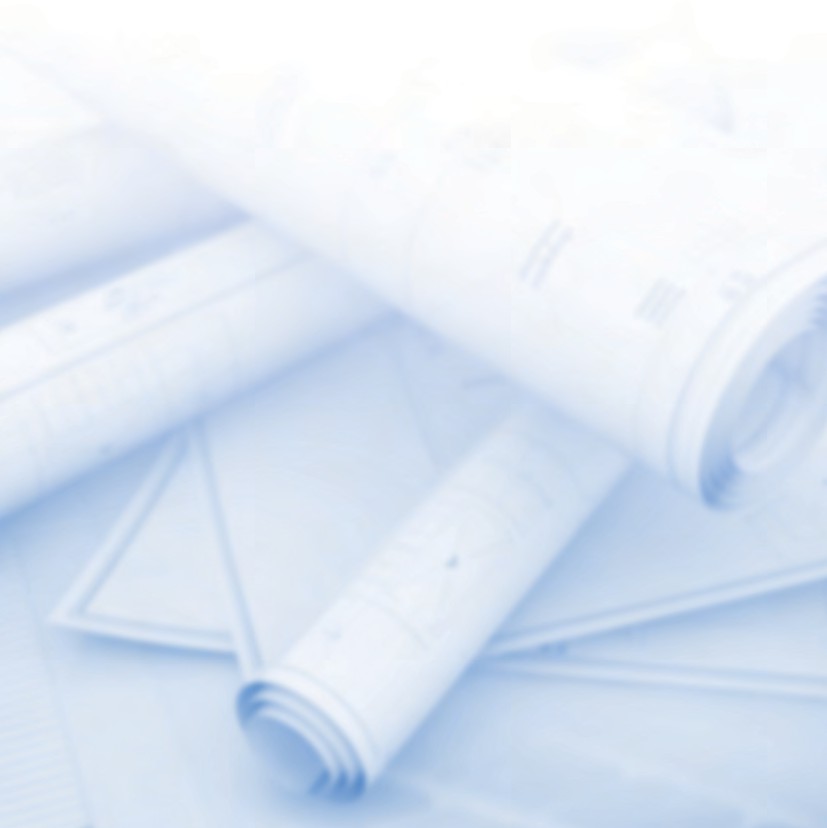 MEMPHIS DISTRICT
PROGRAM MANAGER
Jason E. Allmon
Project Manager
167 N. Main St. Room B202 Memphis, TN 38103-1894
Phone: 901-544-3832
Email:jason.e.allmon@usace.army.mil
CHANNEL IMPROVEMENT
Zachary H. Cook
Senior Project Manager
167 N. Main St. Room B202 Memphis, TN 38103-1894
Phone: 901-544-3387
Email: zachary.h.cook@usace.army.mil
ENSLEY ENGINEER YARD
Kevin W. Bland
Maintenance Scheduler/Planner
2915 Riverport Road
Memphis, TN 38109-3018
Phone: 901-544-4518
Email: kevin.w.bland@usace.army.mil
MISSISSIPPI RIVER LEVEES
Jason E. Dickard
Chief - Mississippi River Levees Section
167 N. Main St. Room B202 Memphis, TN 38103-1894
Phone: 901-544-0730
Email: jason.e.dickard@usace.army.mil
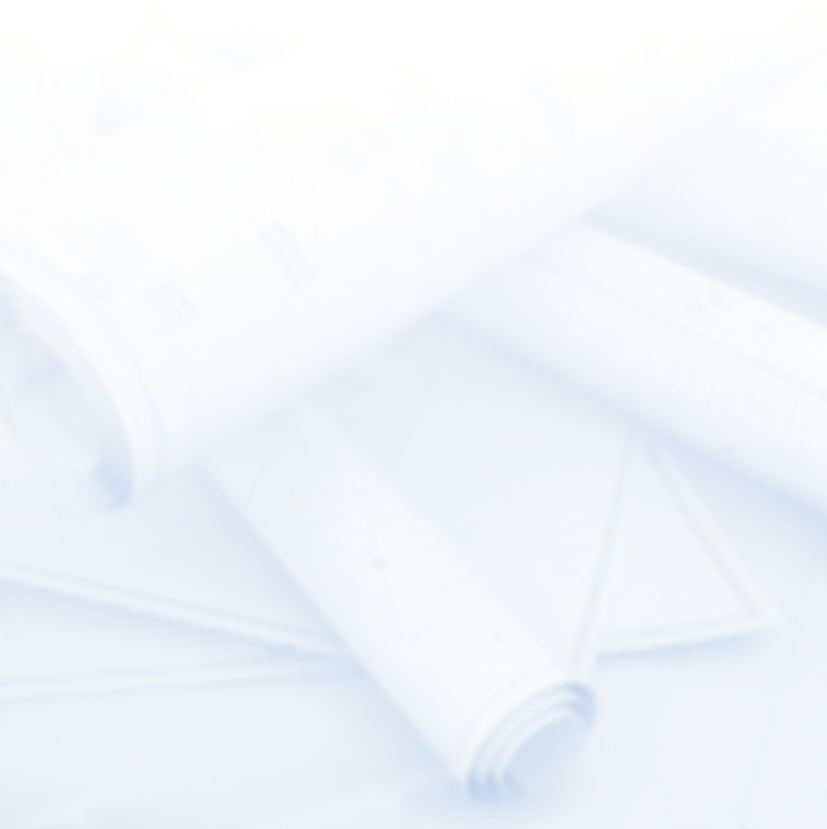 ENSLEY ENGINEER YARD
Chad C. Chrisco
General Facilities & Equipment Specialist
2915 Riverport Road
Memphis, TN 38109-3018
Phone: 901-333-3622
Email:chad.c.chrisco@usace.army.mil
ST. FRANCIS BASIN
Riley K. Eason
Chief - St. Francis Basin & White River Backwater Section
167 N. Main St. Room B202 Memphis, TN 38103-1894
Phone: 901-623-5595
Email: riley.k.eason@usace.army.mil
MEMPHIS DISTRICT
GROUND WATER
William (Billy) B. Grantham
Chief - Groundwater Section
167 N. Main St. Room B202 Memphis, TN 38103-1894
Phone: 901-208-0226
Email: william.b.grantham@usace.army.mil

OUTREACH COORDINATOR
Brian M. Schneider
Project Manger - Project Development Branch
167 N. Main St. Room B202 Memphis, TN 38103-1894
Phone: 901-544-3222
Email: brian.m.schneider@usace.army.mil

NEW ORLEANS TO VENICE (NOV)
William (Andy) A. Simmerman
Supplemental Program Manager
167 N. Main St. Room B202 Memphis, TN 38103-1894
Phone: 901-544-3920
Email:william.a.simmerman@usace.army.mil
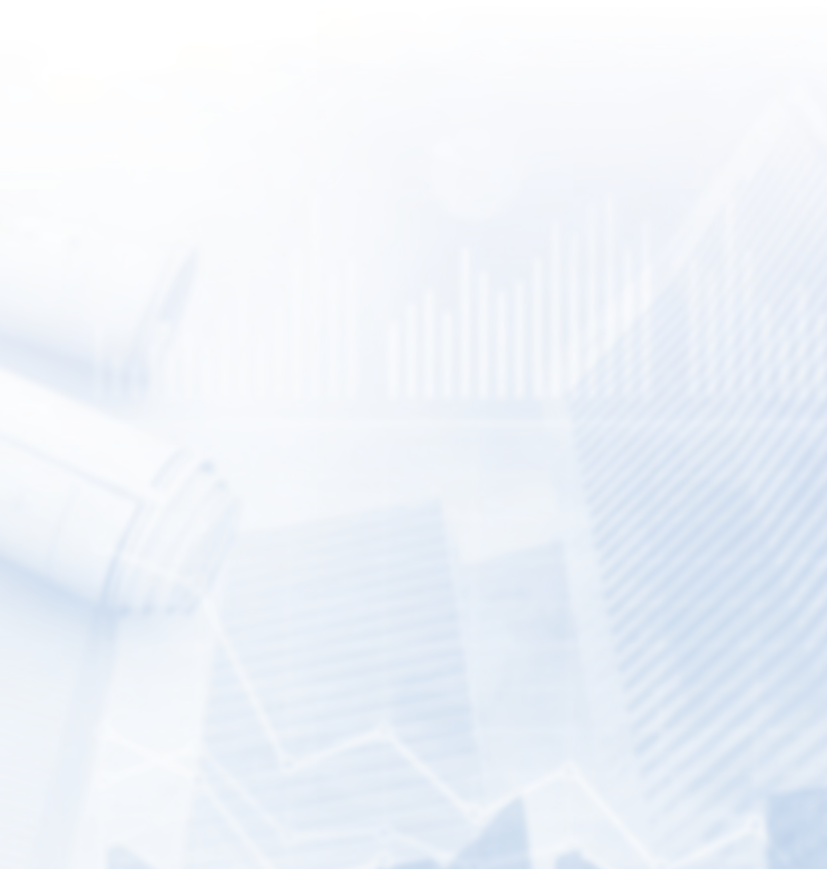 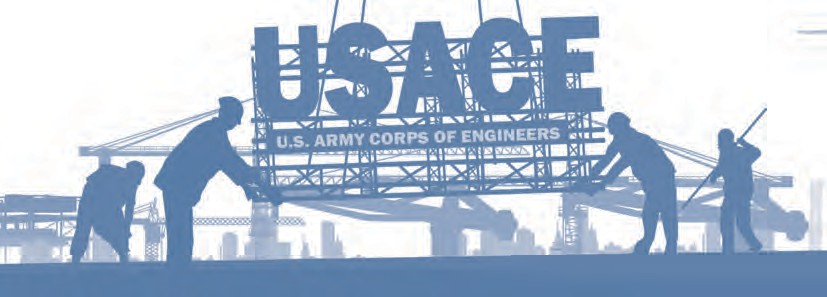 MEMPHIS DISTRICT OPPORTUNITIES
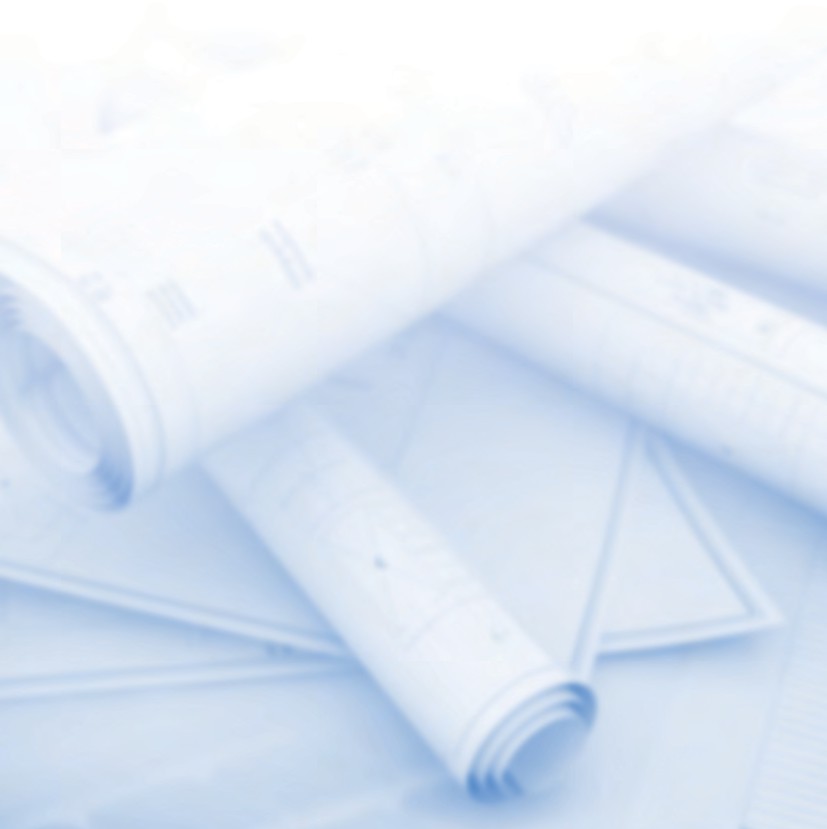 DISCLAIMER: This acquisition forecast is provided for informational purposes only and is subject to change without notice. The forecasts are based on current program and project data and are intended to assist potential contractors in identifying upcoming opportunities. The U.S. Army Corps of Engineers (USACE) Memphis District makes no guarantees regarding the accuracy or completeness of the information presented. All interested parties are encouraged to conduct their own research and verify
details before pursuing any opportunities. This forecast does not constitute a solicitation or request for proposals.
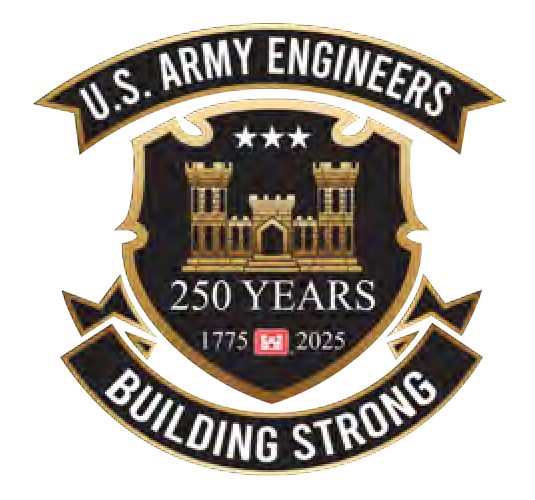 MEMPHIS DISTRICT CONTACT INFORMATION
DISTRICT COMMANDER
Colonel Brian D. Sawser
SMALL BUSINESS PROGRAM MANAGER
Sherrie Cordi | sherrie.cordi@usace.army.mil
CHIEF, CONTRACTING DIVISION
Priscilla Sweeney | priscilla.g.sweeney@usace.army.mil
CHIEF, PLANNING, PROGRAMS & PROJECT MANAGEMENT DIVISION
Donny Davidson | donny.d.davidson@usace.army.mil
CHIEF, ENGINEERING & CONSTRUCTION DIVISION
Shane Callahan | donald.s.callahan@usace.army.mil
CHIEF, OPERATIONS DIVISION
Andrea Williams | andrea.l.williams@usace.army.mil
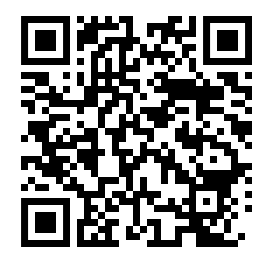 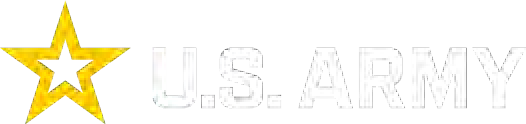 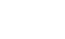 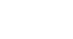 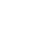 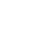 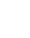 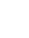 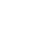 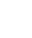 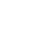 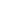 MVM DP 360-1-2 │ FEBUARY 2025